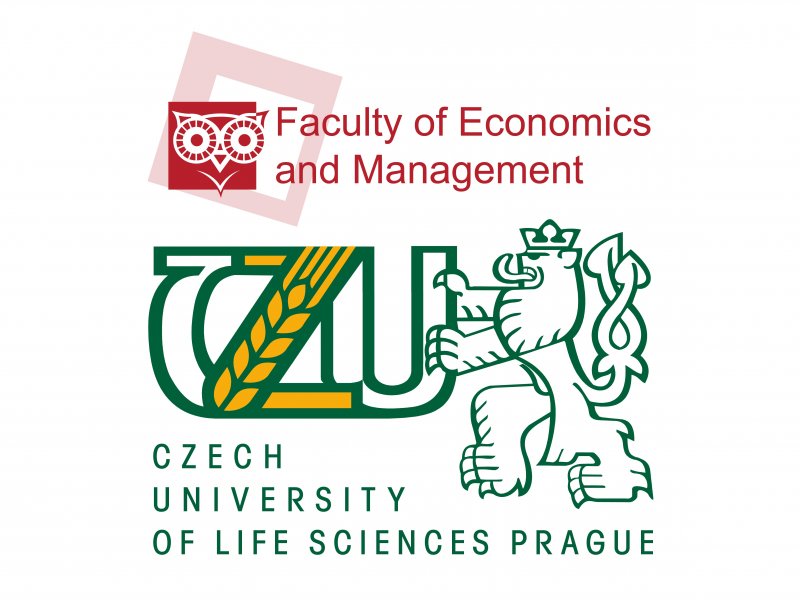 Bachelor Thesis
Economic Growth: A case study of the Czech Republic

 Markéta GAJDORUSOVÁ
Summary
Theories of economic growth
Factors of production
Macroeconomics Indicators
Economic development of the Czech Republic
Empirical research
GDP growth rate and prognosis
Objectives I.
Description of economic theories and economic schools

Analysis and definition of individual factors of production 

Focus on the characteristics of selected macroeconomic indicators
Objectives II.
Evolution of the economic situation in the Czech Republic (1989 - 2015)

Examination of individual macroeconomic indicators and their development in time

GDP growth rate and prognosis
Methods and software
Description, simulation, prediction
General method, i.e.: comparison, analysis, synthesis
Empirical research - regression analysis, OLS method, box plot and trend graphs
Used software: MS Office, gretl
Theory of economic growth
Classical political economics
Keynesian economics
Neoclassical economics
New theory of growth – Endogenous growth
Factors of production
Materials – Land
Manpower – Labor
Money – Capital
Management – Entrepreneur
Macroeconomics Indicators
Yt – Gross Domestic Product (in %/year)
X1t – Inflation (in %/year)
X2t – Unemployment (in %/year)
X3t – External trade balance (in %/year)
Presumptions
1. Hypothesis: 
If inflation (in %/year) increases, the GDP (in %/year) will decrease.
 
2. Hypothesis: 
If unemployment (in %/year) increases, the GDP (in %/year) will decrease.
 
3. Hypothesis: 
If external trade balance (in %/year) increases, the GDP (in %/year) will increase.
Results
If the inflation in the Czech Republic increases by 1%/year, the         GDP will decrease by - 0.416423% => H0 is accepted      
 The first hypothesis was confirmed.
 
If the unemployment increases by 1%/year, then the GDP will decrease by -0.460793% =>  H0 is accepted
The second hypothesis was confirmed.
 
If external trade balance increases by 1 %/year, then the GDP will decrease by -0.244987% => H0 is accepted
The third hypothesis was confirmed.
Thank you for your attention